Hi presenter! Read me before using!
This webinar resource is almost ready for you to use! Be sure to:
Look through and add  custom information
Slide #2- Title slide (date)
Slide 3- Presenter information
Slide 5- Housekeeping items
Slide 22- Resources (optional)
Slide 23- Thank you slide 

There are presenter notes to help guide you- feel free to edit these
This resource can be customized. Here are some examples of how you can personalize this slide deck to suit the needs of your educators and staff:
Replace our images with screen shots from your environment
Read through slides and ensure terms and jargon will resonate with your board policies/ tool names in your Brightspace environment (i.e. Assignments vs Dropbox, Announcements vs News)
Add additional information to slides specific to your district, including how this helps meet district goals, improvements plans, strategic plans etc
Include your district logo on slides or change the colors used to match your district branding
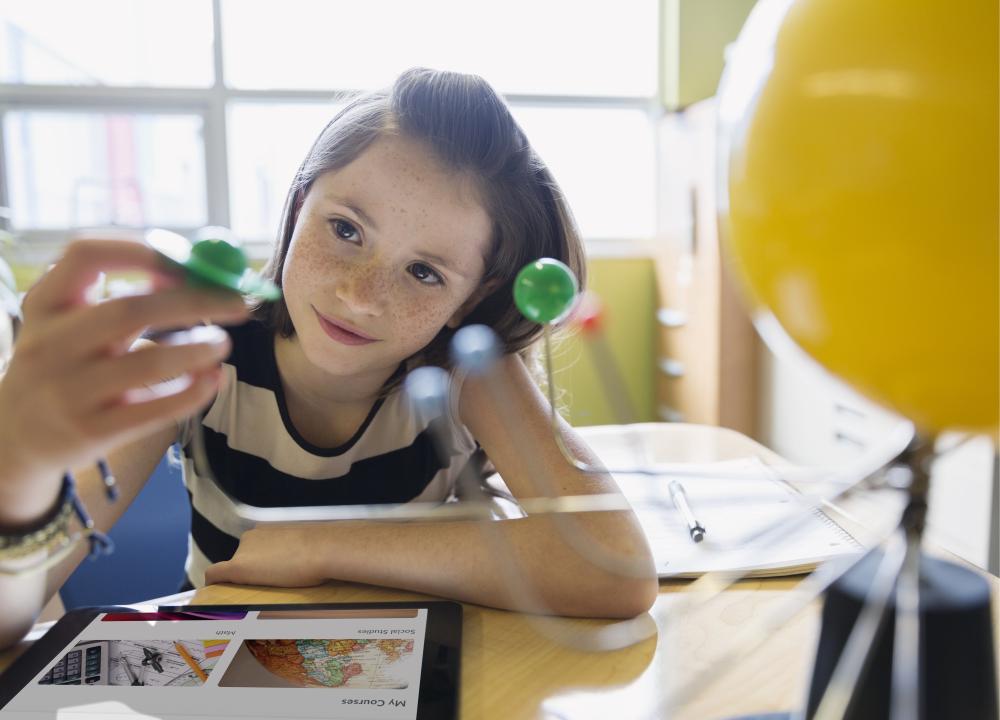 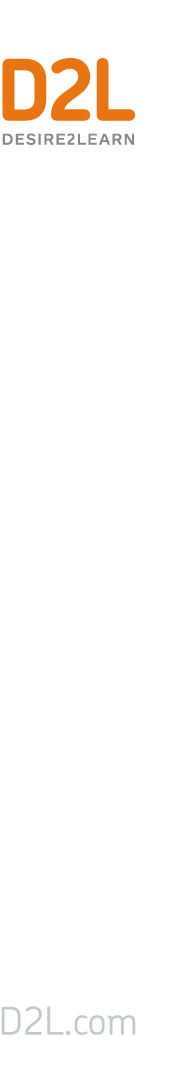 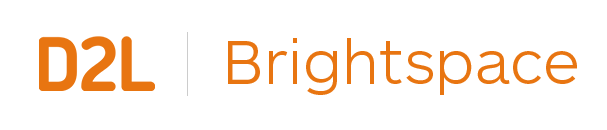 More Assessment and Feedback Options in Brightspace
<insert date>
© 2020 D2L Corporation
[Speaker Notes: This webinar will cover more options for assessment and feedback in Brightspace and focus on the Quizzes tool and the Discussions tool.]
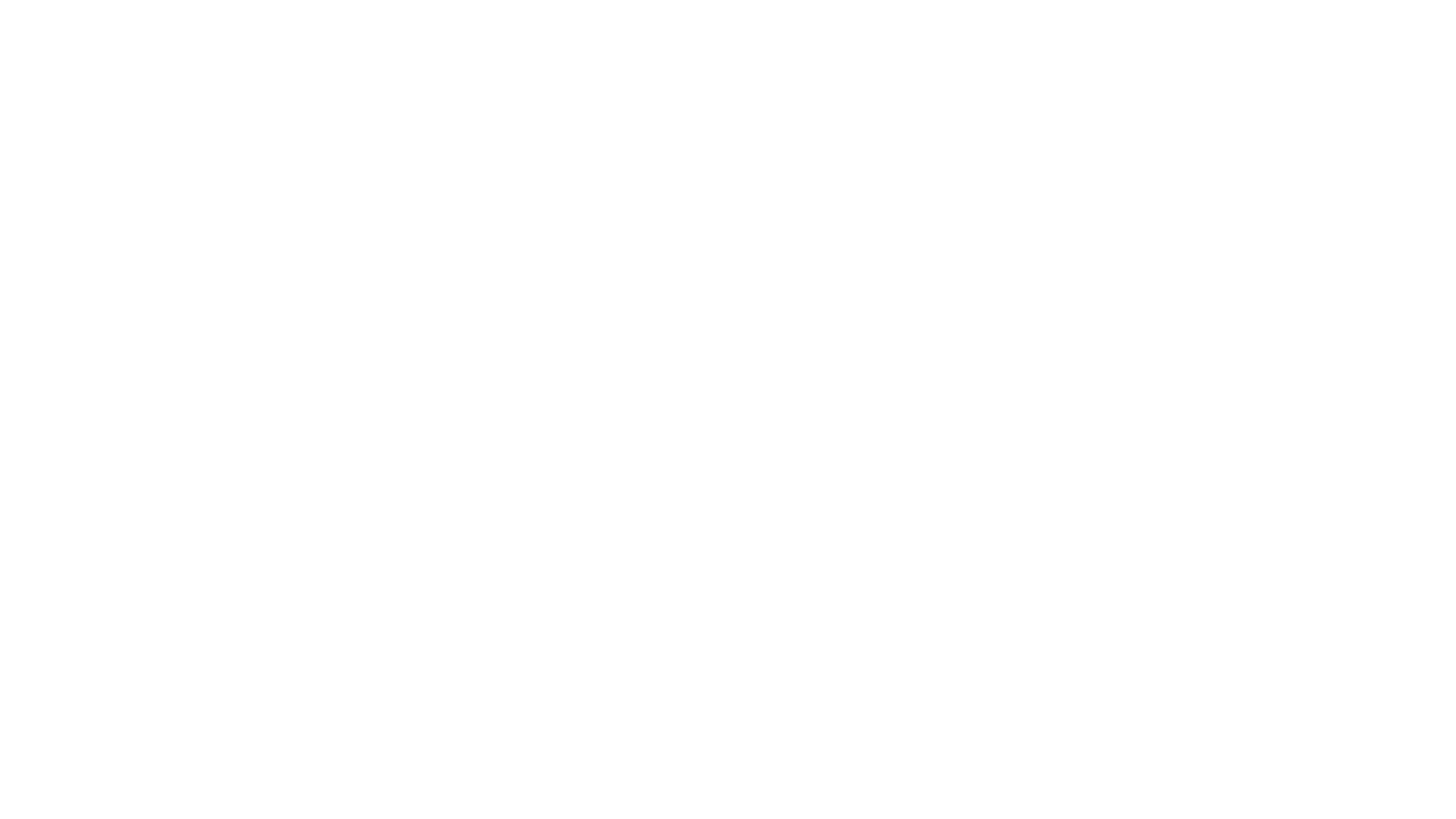 Presenter NameTitleCompany/Organization
@Twitter handle
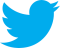 Agenda
How to make a quiz with Brightspace’s Quizzes tool
How to use the Discussions tool
Sample use cases for the Discussions tool
Resources
[Speaker Notes: Our agenda today builds off our Introduction to Assessment and Feedback in Brightspace webinar held on __________. Today we’re continuing the assessment and feedback journey by looking at:
How to make a quiz with Brightspace’s Quizzes tool
How to use the Discussions tool
Sample use cases for the Discussions tool
Resources]
Housekeeping Items
How can people ask questions?
Webinar recording and slide deck will be available on ___________
Information about attendance
[Speaker Notes: This slide is for you to add Housekeeping Items particular to your District and this session. 
It may include information about how attendees can ask questions, how they can access the webinar information after the session, or even how they confirm their attendance for the session (if applicable)]
Understanding some terms...
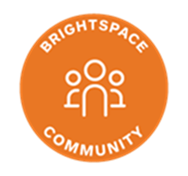 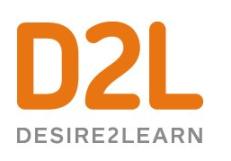 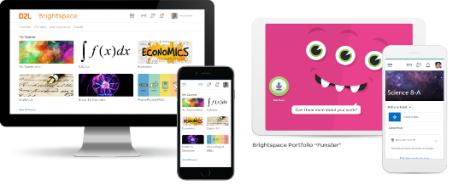 Company: 
D2L
Product: 
Brightspace
Online Community:
Brightspace Community
[Speaker Notes: This is a useful slide to ensure everyone understand the terminology used when discussing Brightspace.
It would be helpful to personalize this slide to include any District specific information, especially if your District as a different branding for “Brightspace.” This will help attendees when they see resources about “Brightspace” to know that this is what your District is using as well  but has branded differently.]
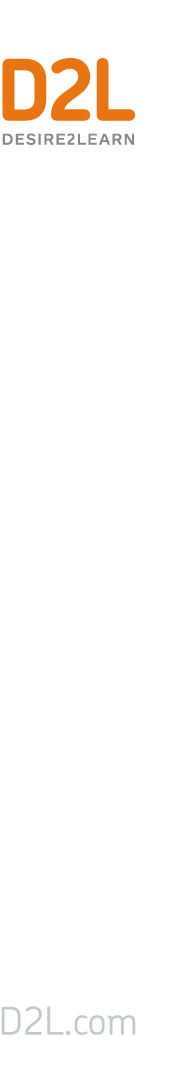 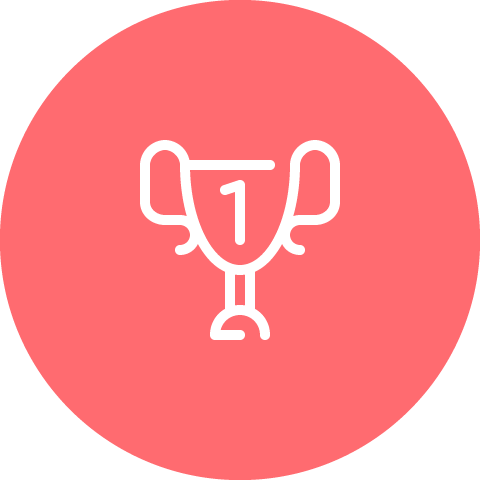 Exceptional student experiences and outcomes
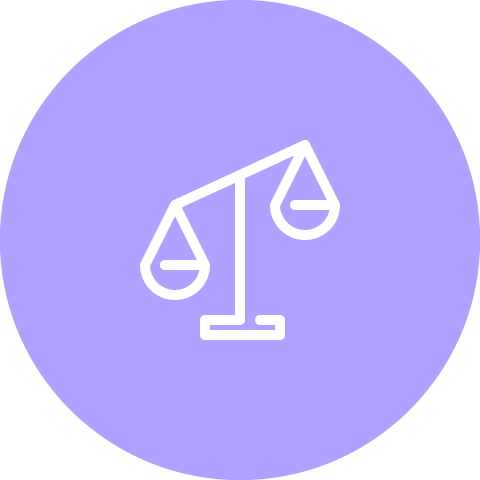 Equity for all students
Meaningful connections with parents
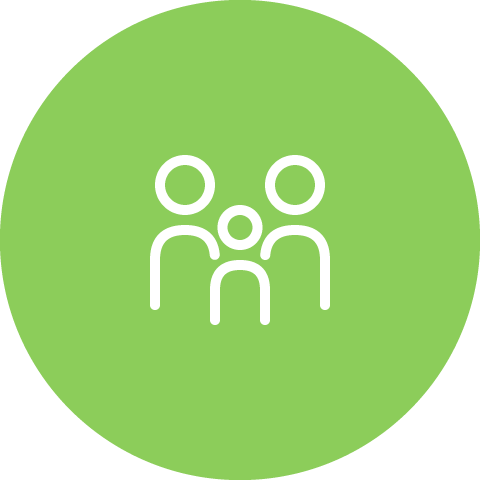 Why Educators
      Brightspace
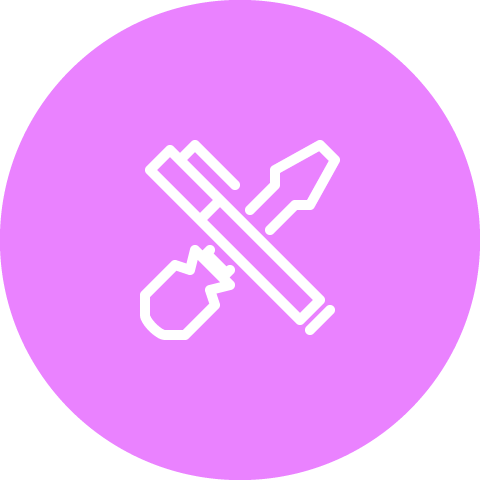 Tools teachers love
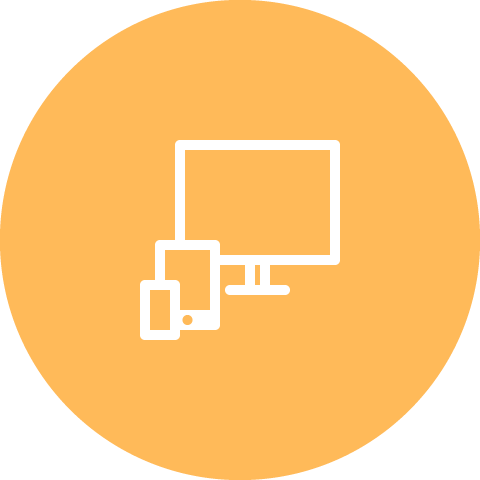 Worry-free technology
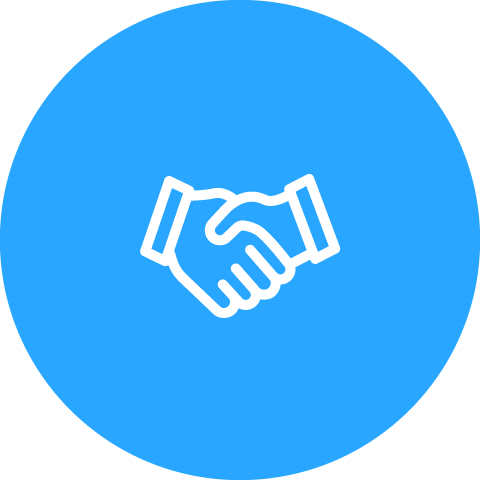 More partner, less vendor
[Speaker Notes: Here’s why customers love Brightspace]
More Assessment and Feedback in Brightspace:
Quizzes tool
Discussions
Special Access and Release Conditions
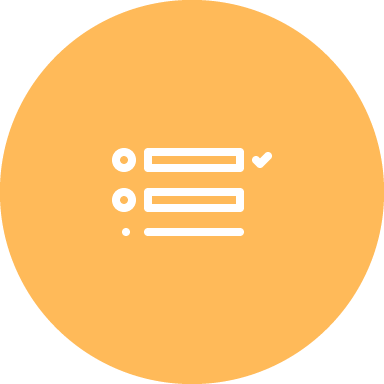 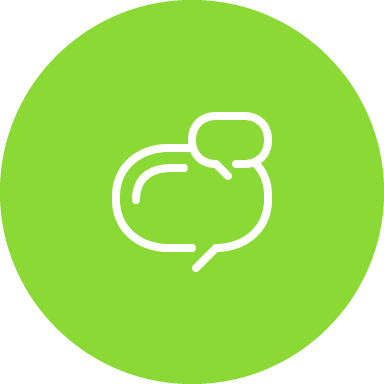 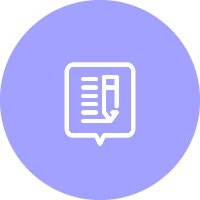 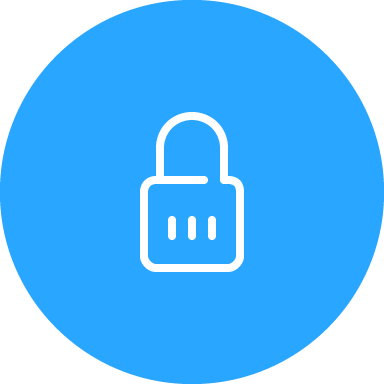 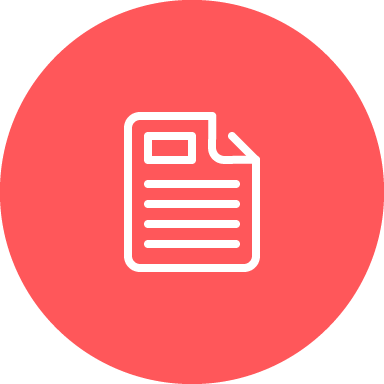 Purpose:
Purpose:
Purpose:
Purpose:
Purpose:
Need to make some quizzes or discussion topics for some students? Have a few students who need more time on a quiz? Brightspace has options for that!
The Discussions tool is a collaboration area to post, read and engage on different topics or activities
Our Quizzes tool allows you to easily create quizzes for your students. There are several question types and options for feedback!
[Speaker Notes: Use this slide to introduce some of the tools or features you will discuss and cover during the demo
**Be sure to confirm the terminology on this slide matches the language terms used in your District’s Brightspace environment (i.e. Assignments vs Dropbox etc)]
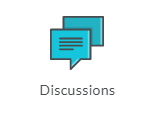 What is the Discussions tool?
The Discussions tool is a collaboration area to post, read and reply to threads on different topics or activities.
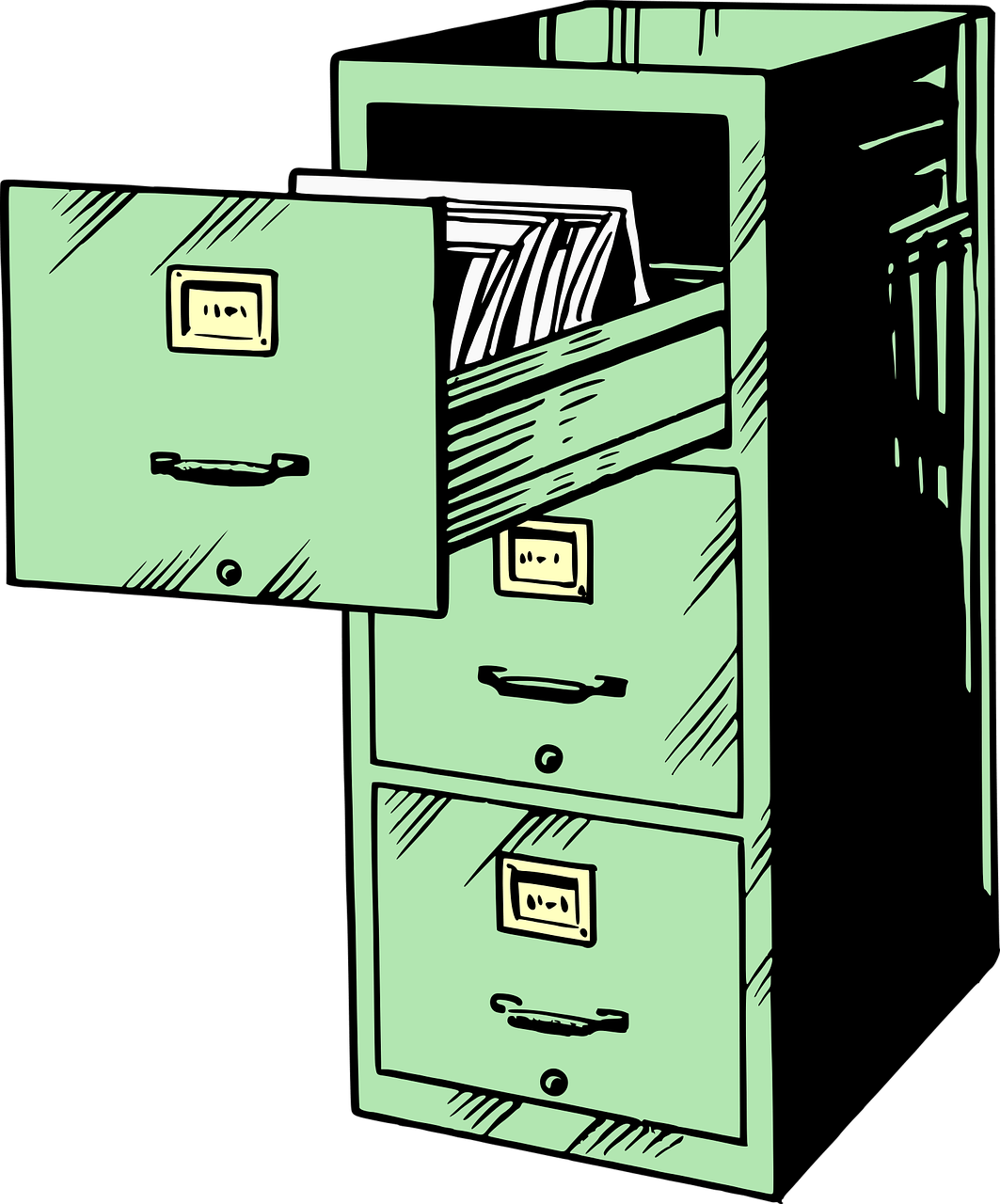 Forum
Topic
Thread
[Speaker Notes: The Discussions tool is a collaboration area to post, read and reply to threads on different topics, share thoughts about course materials, ask questions, share files or work with your peers on assignments and homework.

Before we head into a live demo, I want to cover some terminology you’ll hear me use when talking about discussions. I like to use a filing cabinet as an analogy

Forum is like the drawer of a filing cabinet. It’s organizes discussions and conversations of a broader subject, much like a filing cabinet drawer is used as the first layer of organization for files. For example, you might have a math forum or a creative writing forum.

Topics are like the file folders within a filing cabinet. All the topics show relate to the forum, but are more specific activities or areas that will house student answers within them. Much like a file folder will hold several documents that relate to the topic of that file folder. For example, within your Math forum, you might have a topic called Multiplication, Probability or Weekly Math Problems

Last we have threads and threads are similar to the individual documents you would find in the file folder, within the filing cabinet. Threads can be student work or responses, as well as you or other students commenting on other student’s threads. You can also think of this like an email thread chain.]
Assessments and FeedbackDemo
Learning Objectives:
You will be able to:  
Create a Quiz
Use Special Access and Release Conditions on Quizzes
Create a Discussion Forum and Topic
Use Release Conditions on a Discussion Forum or Topic
[Speaker Notes: Next we’ll head into a live demo to show you more assessment and feedback options in Brightspace
Note: The learning objectives on this slide can be personalized to meet the needs for your District and attendees]
Create a Quiz (1/4)
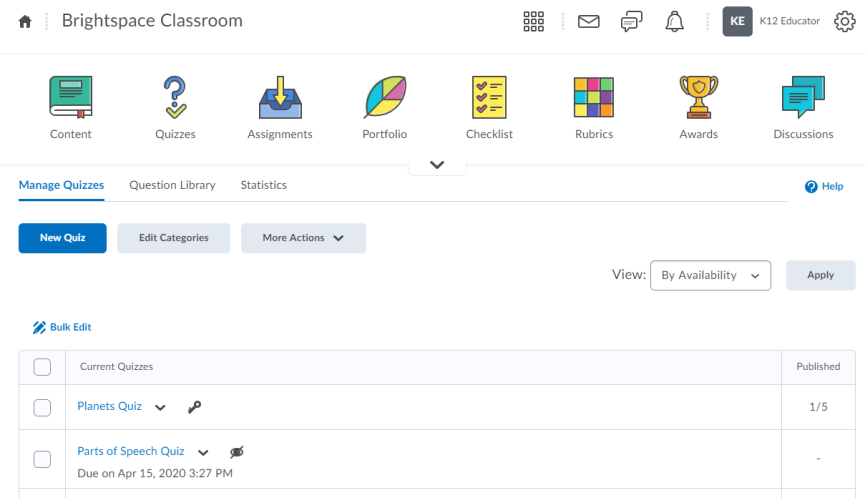 1
2
Click Quizzes from your Navbar or Course Admin tool list
Click the blue “New Quiz” button.
[Speaker Notes: This slide can serve as a resource for your educators & staff after the webinar. It can also serve to help with step by steps instructions if doing a live demo is not possible.
Another option is to let your attendees know these how-to slides are in the slide deck for them to reference, and hide the remaining slides during the live webinar, and unhide them prior to send the slide deck to your attendees after the webinar.]
Create a Quiz (2/4)
Use Restrictions to add Release Conditions or Special Access for certain students
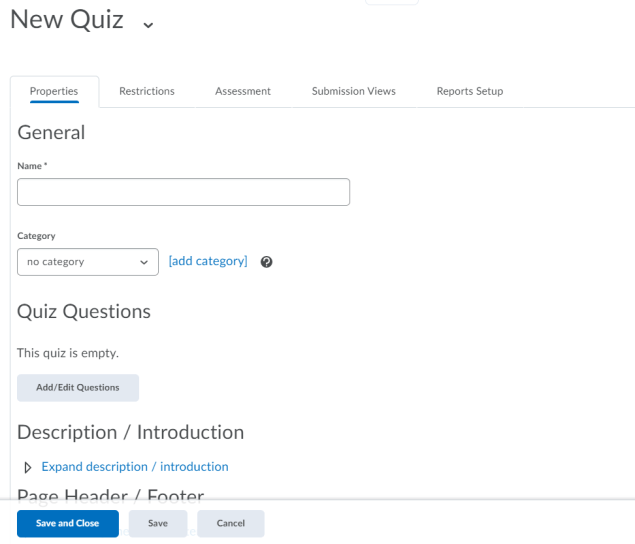 Give your Quiz a name and a category, if applicable 
Click “Add/Edit Questions” to begin building your Quiz!
1
2
[Speaker Notes: This slide can serve as a resource for your educators & staff after the webinar. It can also serve to help with step by steps instructions if doing a live demo is not possible.
Another option is to let your attendees know these how-to slides are in the slide deck for them to reference, and hide the remaining slides during the live webinar, and unhide them prior to send the slide deck to your attendees after the webinar.]
Create a Quiz (3/4)
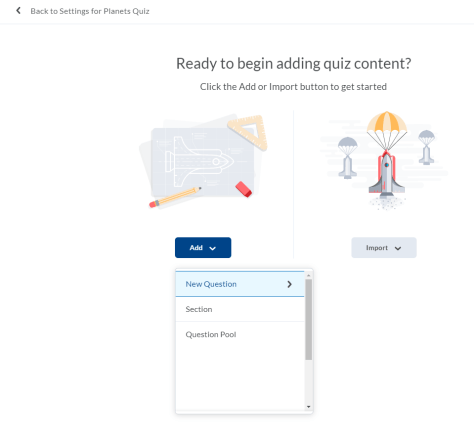 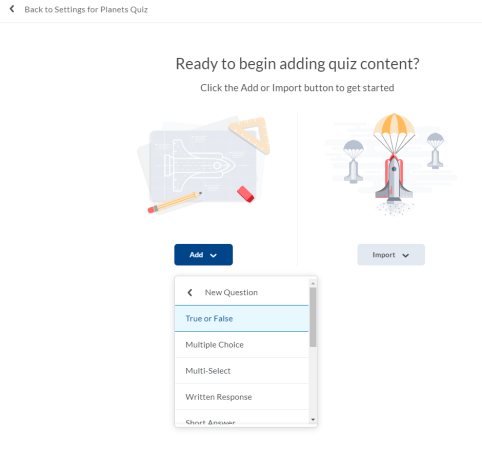 2
1
Click “Add” and then “New Question”
Choose a quiz question type to get started!
[Speaker Notes: This slide can serve as a resource for your educators & staff after the webinar. It can also serve to help with step by steps instructions if doing a live demo is not possible.
Another option is to let your attendees know these how-to slides are in the slide deck for them to reference, and hide the remaining slides during the live webinar, and unhide them prior to send the slide deck to your attendees after the webinar.]
Create a Quiz (4/4)
Check out other options here, such as “Add Hint” or “Add Feedback”
Need a new question type? Change it here!
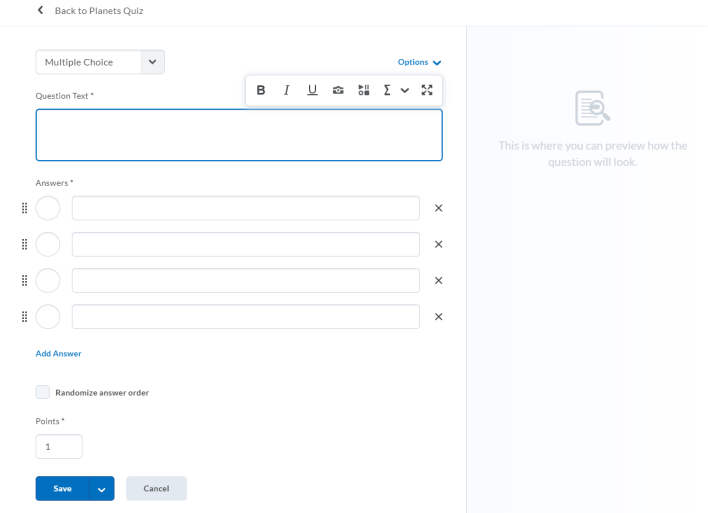 Add in your question text. Note that you can provide written or multi-media content for students
Fill in the possible answers, designate the correct answer, how many points the question is worth, and if you would like the randomize the answer order for students, if applicable.
If you’re all done, click “Save”. To build more questions, click the down arrow beside “Save.” Save and make a new question with “Save and New,” or click “Save and Copy” to repeat the information in your current question to a new question.
1
2
3
[Speaker Notes: This slide can serve as a resource for your educators & staff after the webinar. It can also serve to help with step by steps instructions if doing a live demo is not possible.
Another option is to let your attendees know these how-to slides are in the slide deck for them to reference, and hide the remaining slides during the live webinar, and unhide them prior to send the slide deck to your attendees after the webinar.]
Create a Discussion Forum (1/2)
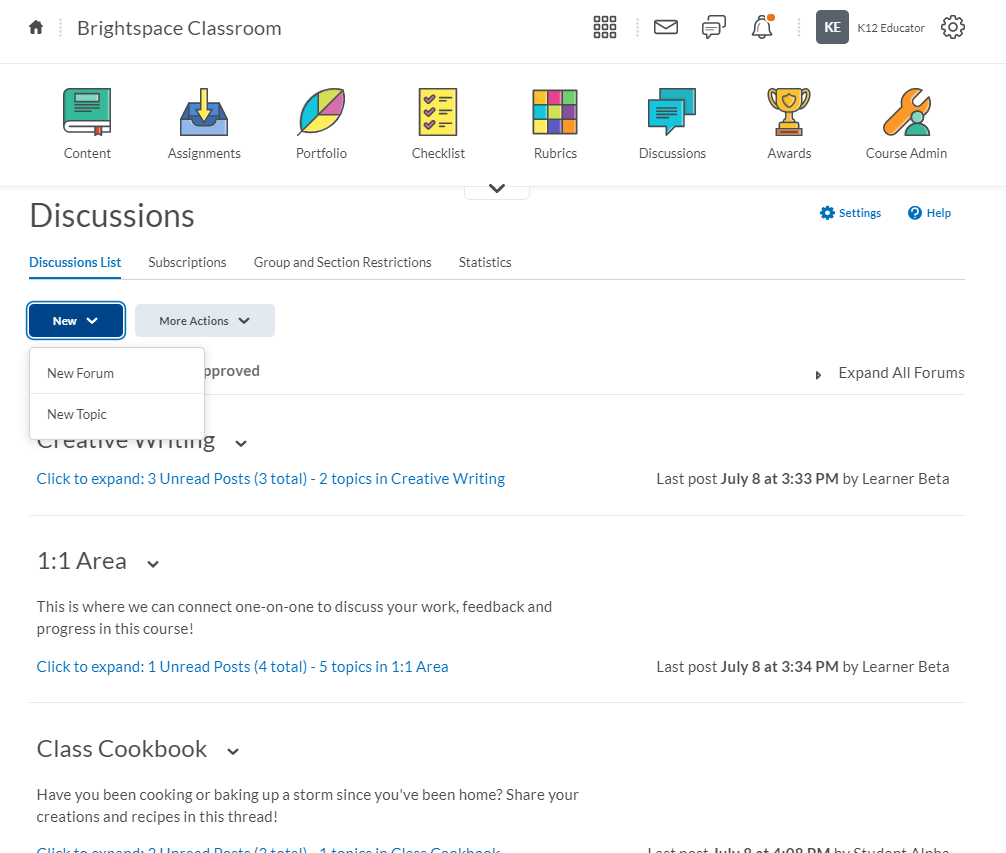 1
2
Click Discussions from your Navbar or Course Admin tool list
Click the blue “New” button and select “New Forum”
[Speaker Notes: This slide can serve as a resource for your educators & staff after the webinar. It can also serve to help with step by steps instructions if doing a live demo is not possible.
Another option is to let your attendees know these how-to slides are in the slide deck for them to reference, and hide the remaining slides during the live webinar, and unhide them prior to send the slide deck to your attendees after the webinar.]
Create a Discussion Forum (2/2)
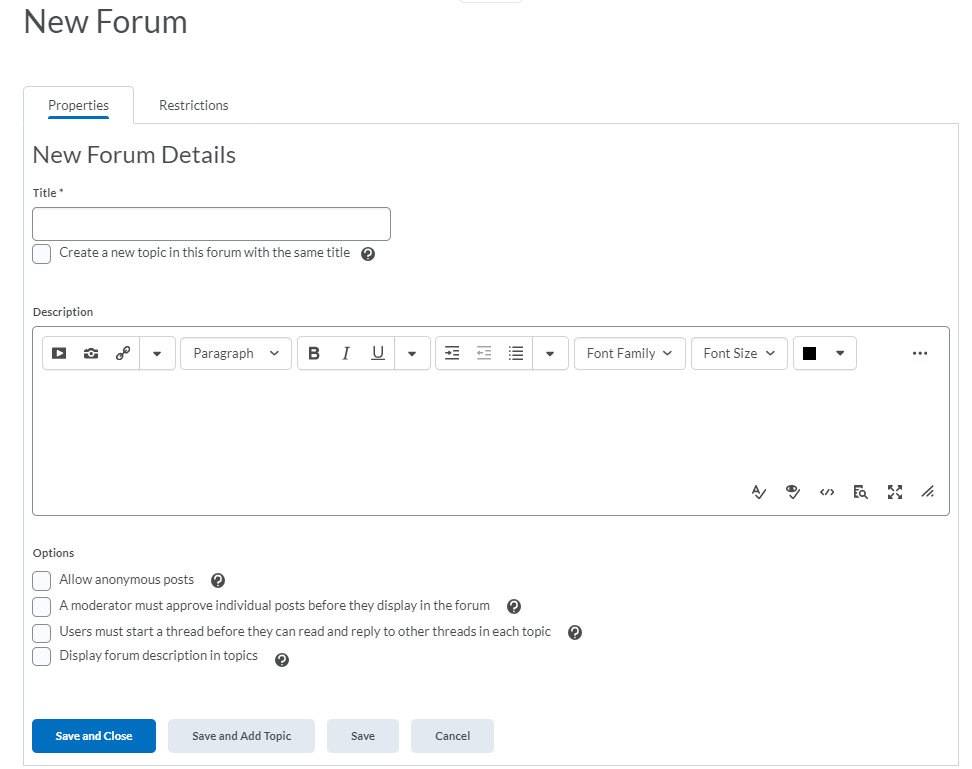 Use restrictions to add Release Conditions or make this Forum available to certain groups or sections in your course
Give your Forum a title
Provide a description for your forum and configure options for the Forum overall (Tip: These options are also available at the topic level, which will provide more choice and variety for each individual post rather than at the Forum level)
Save and close OR save and add a Discussion Topic!
1
2
3
[Speaker Notes: This slide can serve as a resource for your educators & staff after the webinar. It can also serve to help with step by steps instructions if doing a live demo is not possible.
Another option is to let your attendees know these how-to slides are in the slide deck for them to reference, and hide the remaining slides during the live webinar, and unhide them prior to send the slide deck to your attendees after the webinar.]
Create a Discussion Topic (1/2)
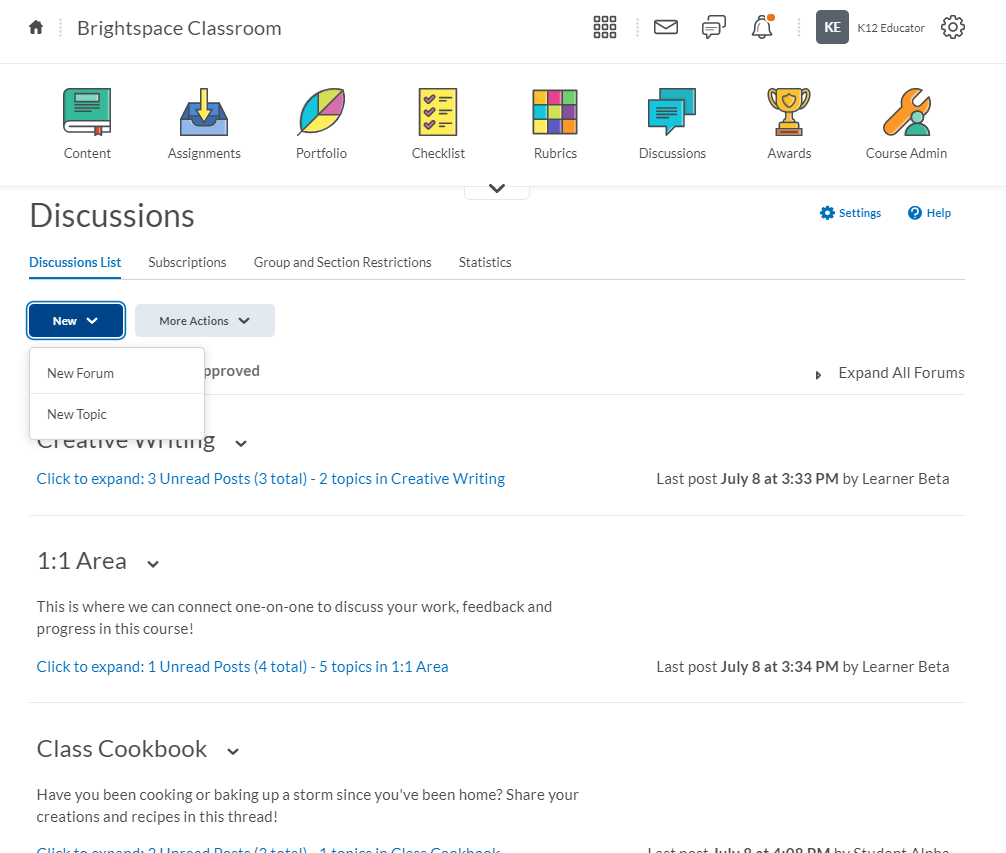 1
2
Click Discussions from your Navbar or Course Admin tool list
Click the blue “New” button and select “New Topic”
[Speaker Notes: This slide can serve as a resource for your educators & staff after the webinar. It can also serve to help with step by steps instructions if doing a live demo is not possible.
Another option is to let your attendees know these how-to slides are in the slide deck for them to reference, and hide the remaining slides during the live webinar, and unhide them prior to send the slide deck to your attendees after the webinar.]
Create a Discussion Topic (2/2)
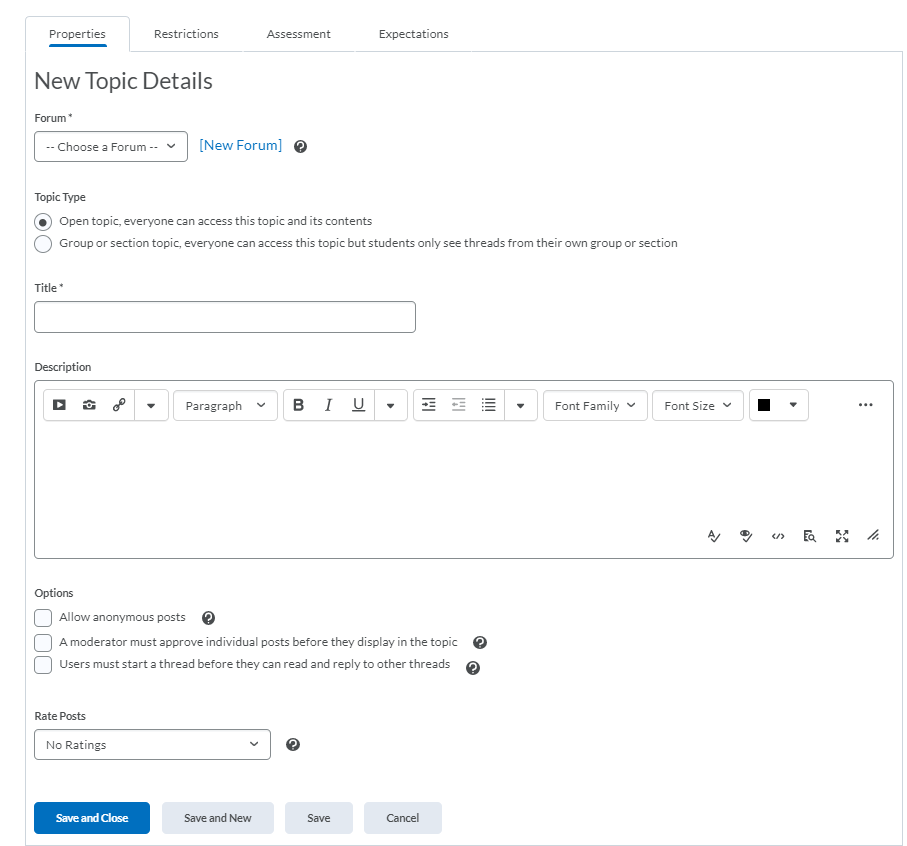 Use restrictions to add Release Conditions or make this Forum available to certain groups or sections in your course
1
Decide which Forum your Topic will live under
Decide if the Topic will be an Open topic or a Group/section topic
Give your topic a title, content (i.e., instructions, a video, an image etc) and configure your options (if applicable) for this Topic
Save and close or save and create a new Topic!
2
3
4
[Speaker Notes: This slide can serve as a resource for your educators & staff after the webinar. It can also serve to help with step by steps instructions if doing a live demo is not possible.
Another option is to let your attendees know these how-to slides are in the slide deck for them to reference, and hide the remaining slides during the live webinar, and unhide them prior to send the slide deck to your attendees after the webinar.]
Example Discussion Activities:
Blogs/Vlogs
Book club
Cookbook
Class story writing/ Creative writing 
Collaboration/ Group workspace
Journals
News Center (you could highlight news, or students could play reporter on a topic!)
Reviews for TV Shows, Movies and Books!
Subject/topic help areas
Well-being area
Weekly riddle, math problem etc
1:1 Student-Educator discussion area
[Speaker Notes: Here are some sample Discussion activities you could try with your students!]
Learning Objectives:
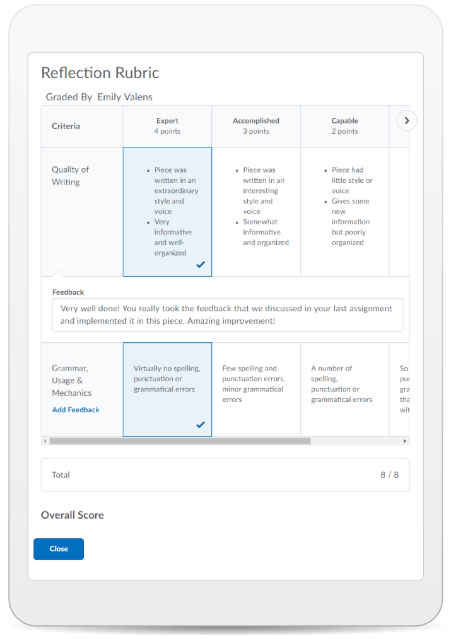 You will be able to:  
Create a Quiz
Use Special Access and Release Conditions on Quizzes
Create a Discussion Forum and Topic
Use Release Conditions on a Discussion Forum or Topic
© 2020 D2L Corporation
[Speaker Notes: This slide can serve as a resource for your educators & staff after the webinar. It can also serve to help with step by steps instructions if doing a live demo is not possible.
Another option is to let your attendees know these how-to slides are in the slide deck for them to reference, and hide the remaining slides during the live webinar, and unhide them prior to send the slide deck to your attendees after the webinar.]
Give This a Try!
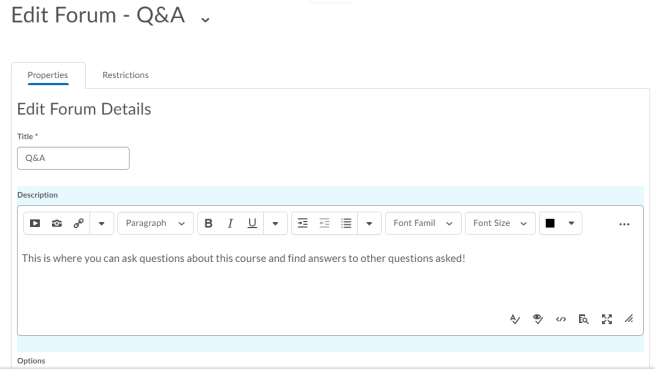 Make a quick Exit Ticket in Quizzes!

Create a Q&A Discussion Forum and Topic so that students can ask and respond to questions about your course.
[Speaker Notes: Looking on how to get started? Give one of these take away activities a try!]
Resources
Brightspace Quick Start Guide K-12
Create a New Discussions Forum
Create a New Discussion Topic
Create a New Quiz
D2L Parent and Guardian Support Site
Discussions- Restricting Access
Quizzes- Attach a Release Condition
Quizzes- Grant a User Special Access
[Speaker Notes: This page has resources specifically on Quizzes, Discussions Release Conditions and Special Access. This is also where District specific resources can be added.]
Tutorial Videos
[Speaker Notes: There are also many quick tutorial videos available! These resources are organized pedagogically. Every underlined item is linked to a tutorial video]
Thank you!
@Twitterhandle
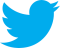 #districthashtag
#D2LK12
[Speaker Notes: Thank you so much for joining us today!
If you have any questions or need any help, please consult or contact:
We’d love to see all the awesome ways you’re using Brightspace! Use our District hashtag and/or #D2LK12 so we can all learn from each other and share great ideas of how to use Brightspace to support teaching, learning and, most importantly, our students!]